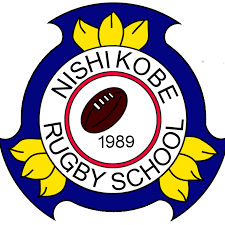 兵庫県RS
中学生　新人戦
試合結果
2025年1月26日
2025/1/27
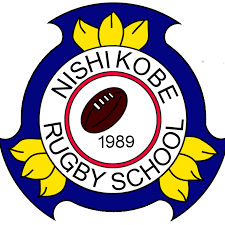 試合結果(2025.1.26)

神戸RCU　１４ー３８　西宮ＪＲＣ
尼崎ＲＳ　 ６４－０　　川西ＲＳ
西神戸ＲＳ 　７－２２　伊丹ＲＳ
芦屋ＲＳ　 １９－０　　兵庫県ＲＳ
三田ＲＣＪ１２ー３３　宝塚ＲＳ
姫路ＲＳ　 ４６－５　　合同（阪神ＪＲＣ＋播州ＲＣ）
2025/1/27